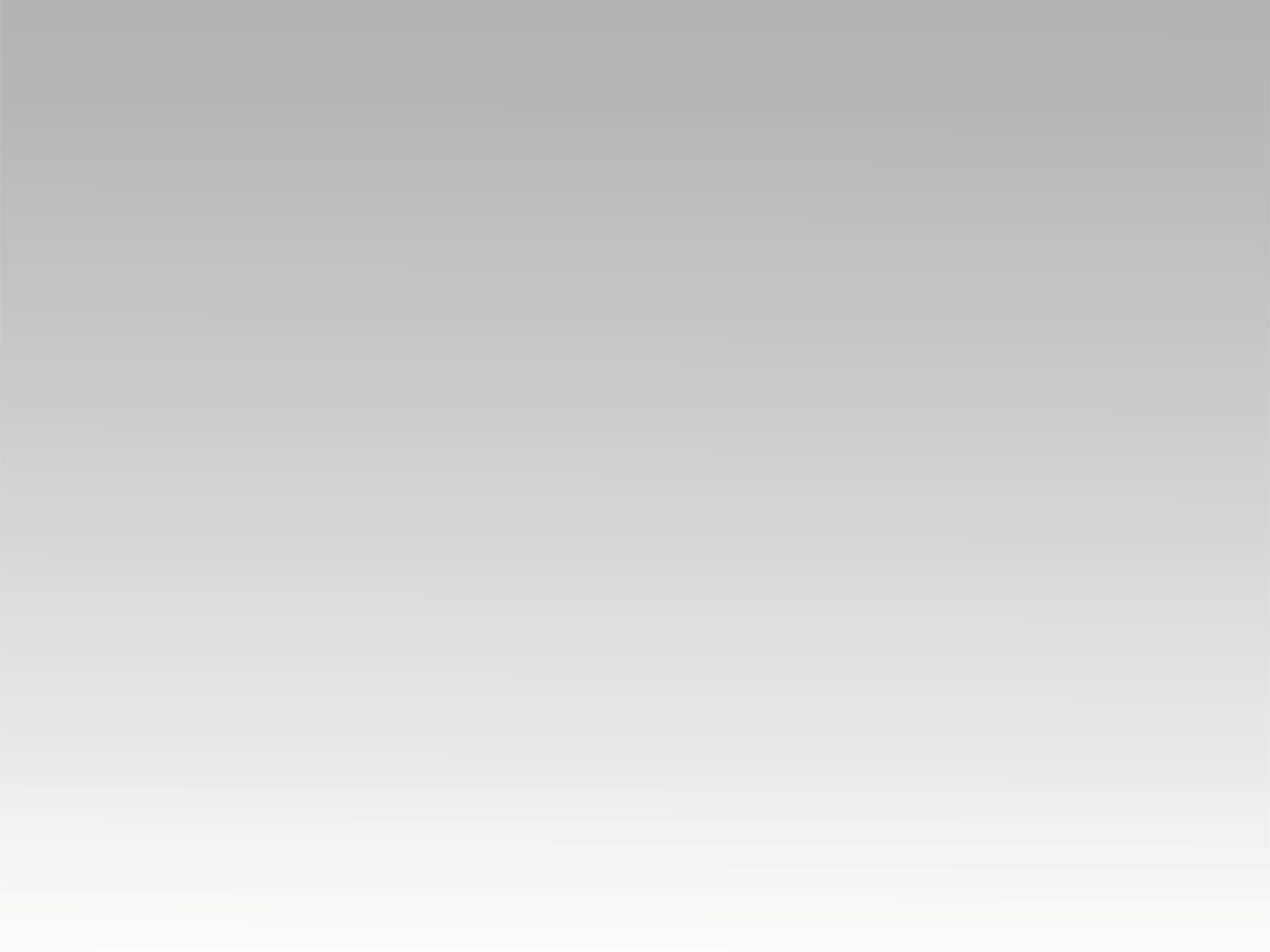 تـرنيــمة
عايز أقضي حياتي بقربك
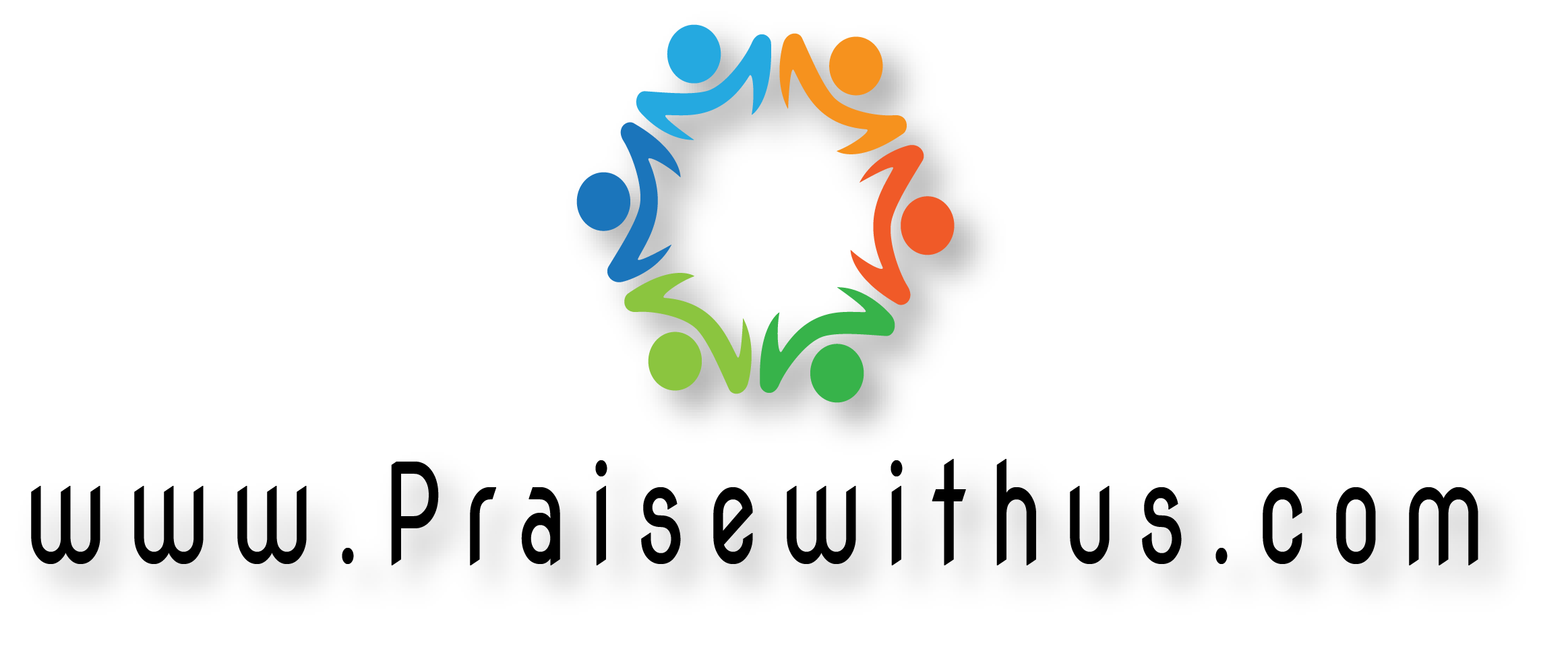 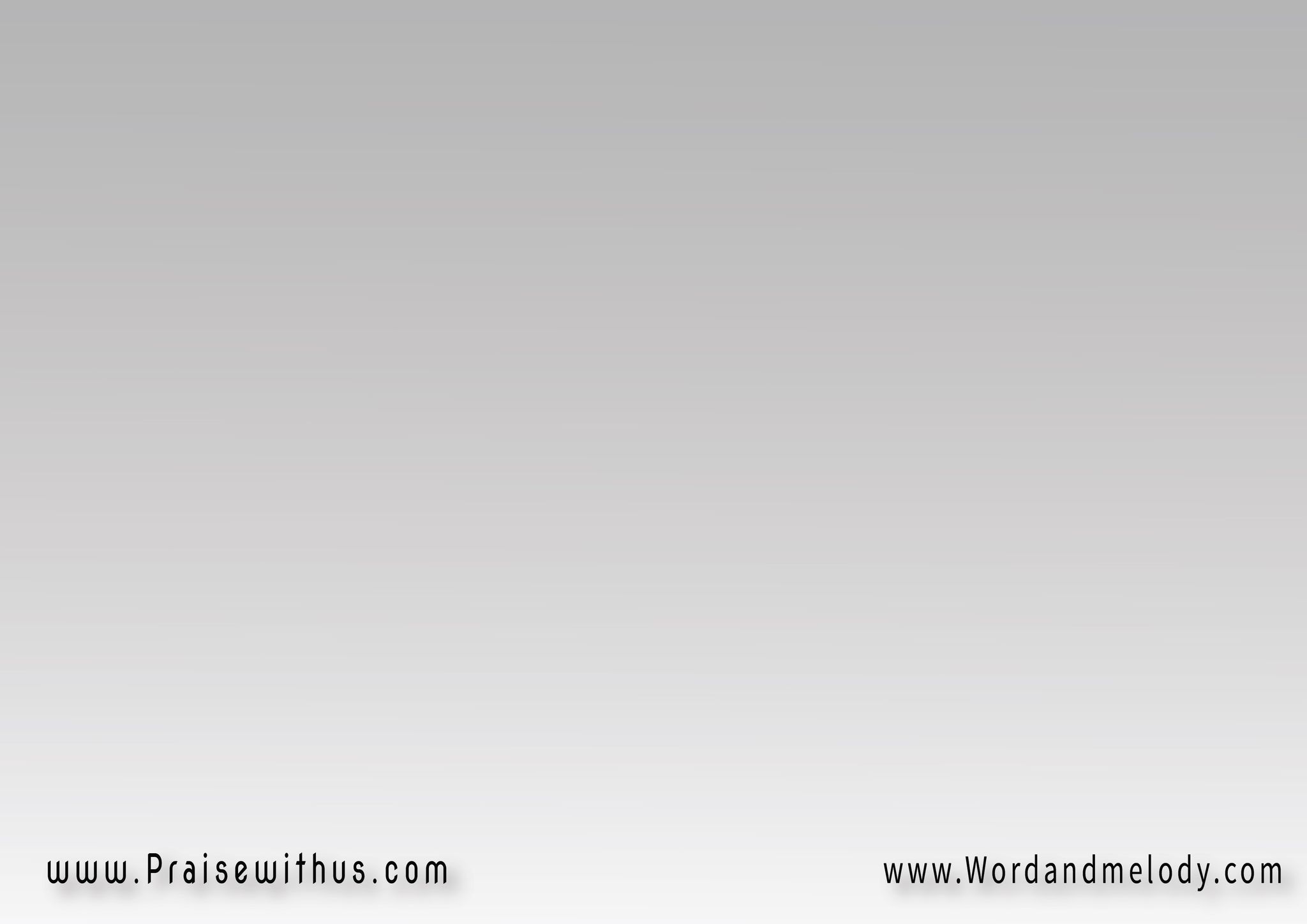 1- عايز أقضي حَياتِي في قُربكوقت هَنايـــــا ووَقت آلامـــــــيعايز اتمَتَّع رَبِّي بشَخْصك(ويزيد فرَحِي بيك وسَلامِي)2
aayez aqDi hayati fi orbakwaat hanaya we waat alaamiaayez atmattaa rabbi be shakhSak(wyezeed farahi beek we salami)2I want to spend my life close to You in good or
 bad times. I want to enjoy You, Lord, and have growing joy and peace in You.
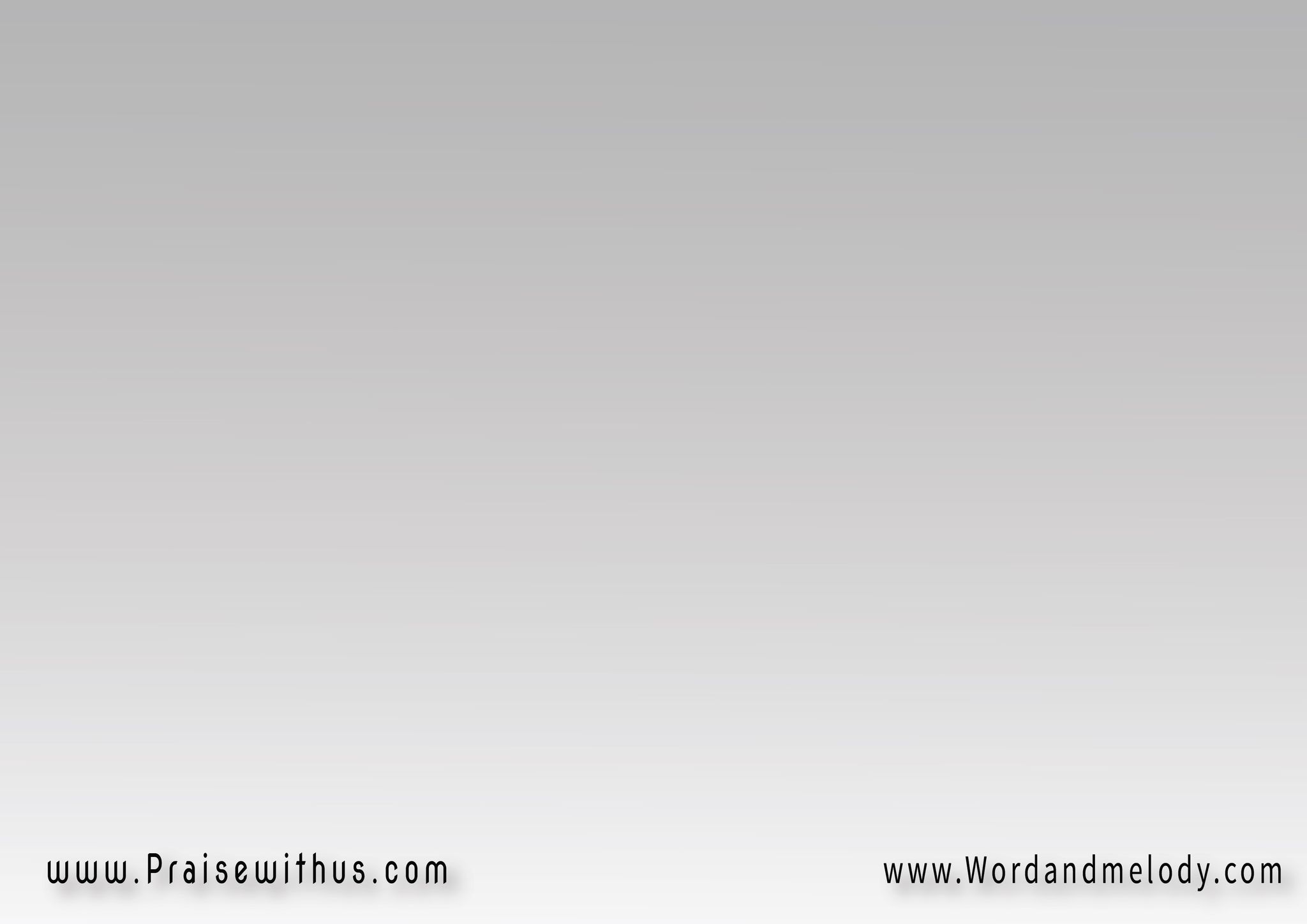 ق: (مِش مُمْكِن يِشْبِعْني العَالَمحَتَّى وَلَوْ حَقَّق طَلَبَاتــــيبَاطِل فَــــانِي وقَبْض الرِّيحلَكِن رَبِّي بيِغْنــي حَيَاتي)2
( mesh momken yeshbeani elaalamhatta walaw haqqaq talabatibatil fani we abD irreet2( laken rabbi byeghni tayati
The world will never satisfy me, even if it gives me what I want.  It’s all vanity, but my Lord fills my life.
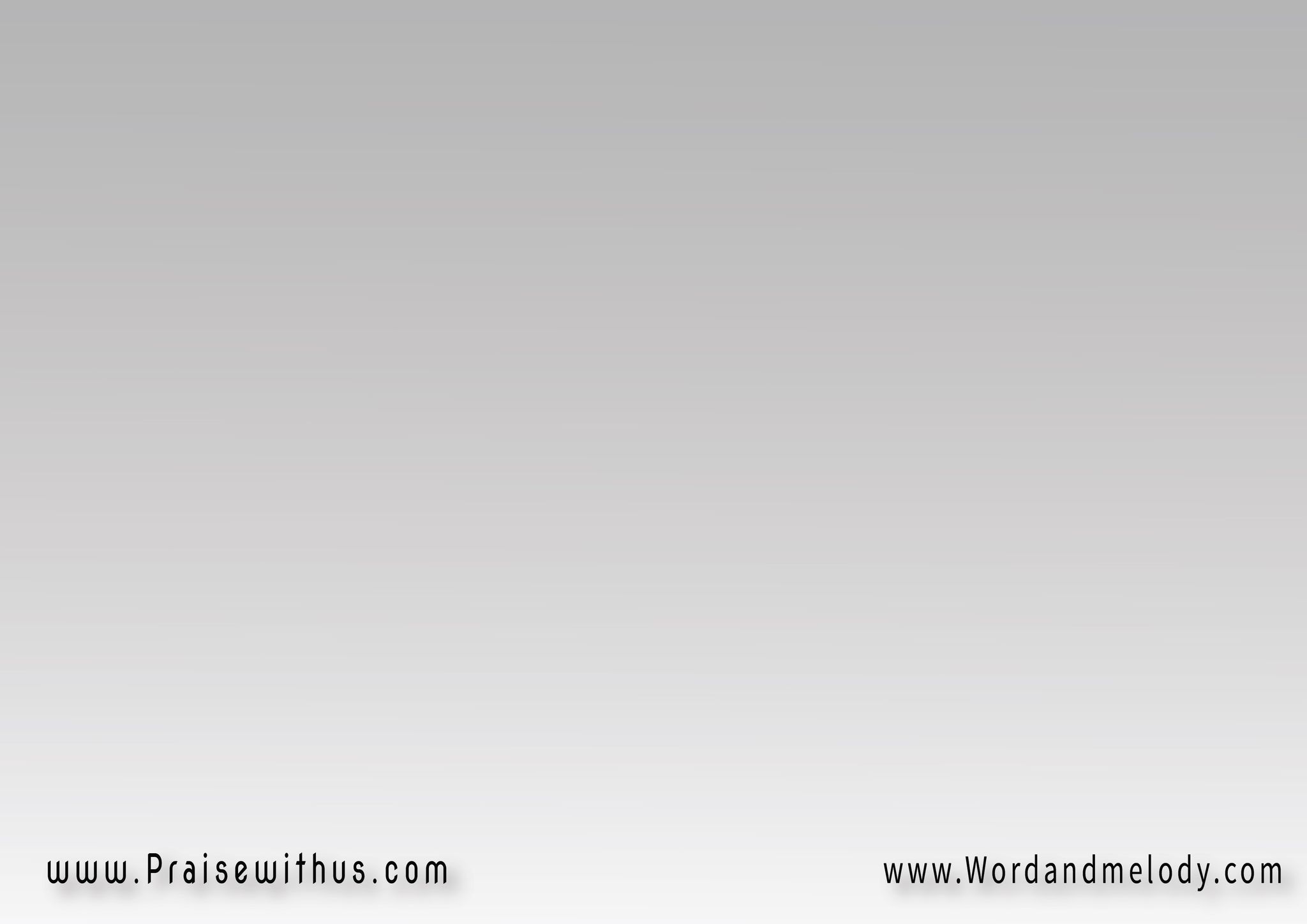 2- مِش مُمْكِن تِحْنِيني تِجَارِبوإنتَ الرَّبّ إلَهـــــــي رَاعِيَّياللي ضَمَنْت حَياتي هاتِقْــدَر(تِضْمَن لي الأيَّــــــام الجَايَّة)2
mesh momken tehneni tajaribwenta elrrab elahi raaiayalli Damant hayati ha teqdar(teDman lil ayyam il jaya)2Troubles will not bend me, as You, Lord, are my shepherd. You guaranteed my life, and You guarantee my future.
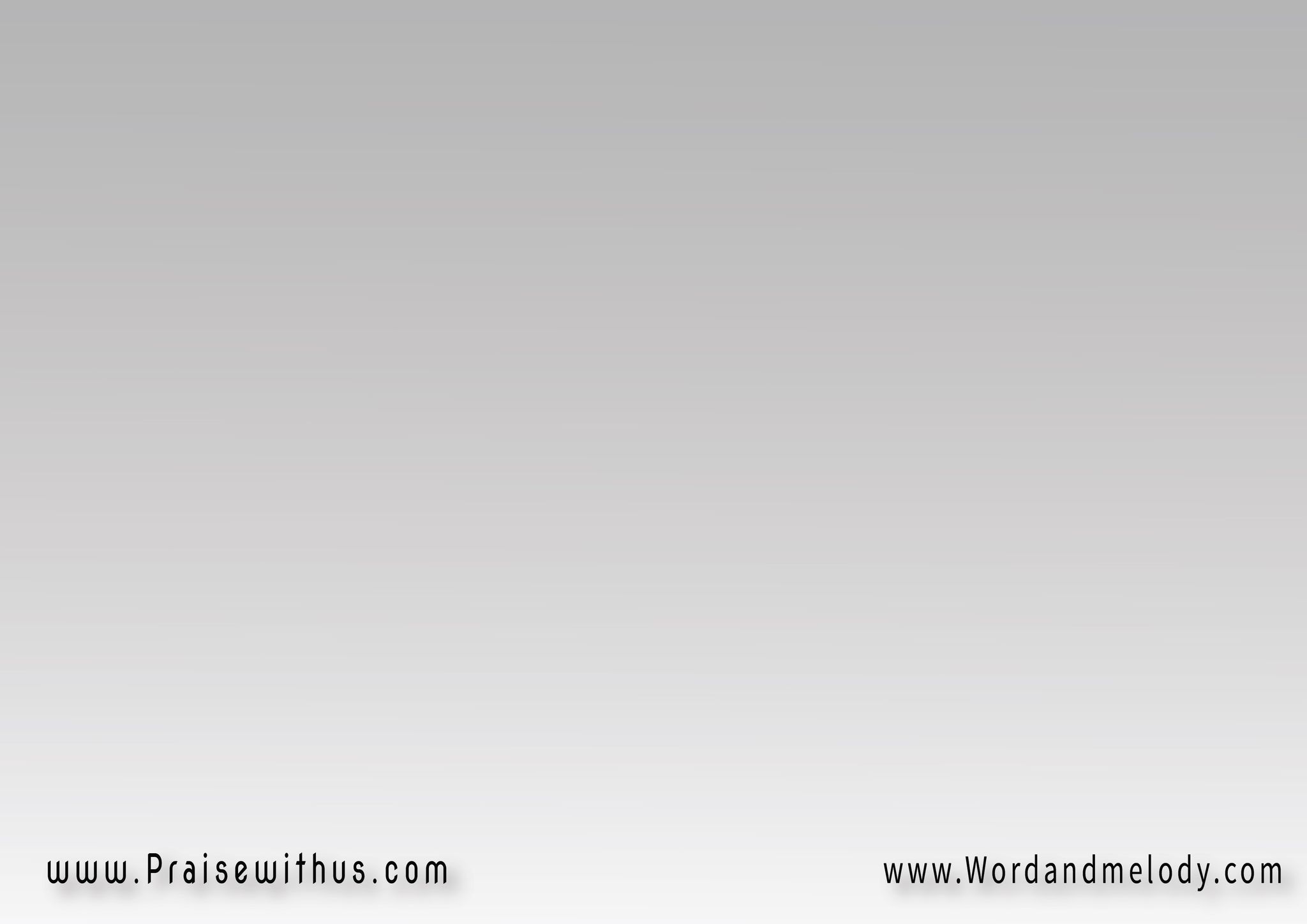 ق: (مِش مُمْكِن يِشْبِعْني العَالَمحَتَّى وَلَوْ حَقَّق طَلَبَاتــــيبَاطِل فَــــانِي وقَبْض الرِّيحلَكِن رَبِّي بيِغْنــي حَيَاتي)2
( mesh momken yeshbeani elaalamhatta walaw haqqaq talabatibatil fani we abD irreet2( laken rabbi byeghni tayati
The world will never satisfy me, even if it gives me what I want.  It’s all vanity, but my Lord fills my life.
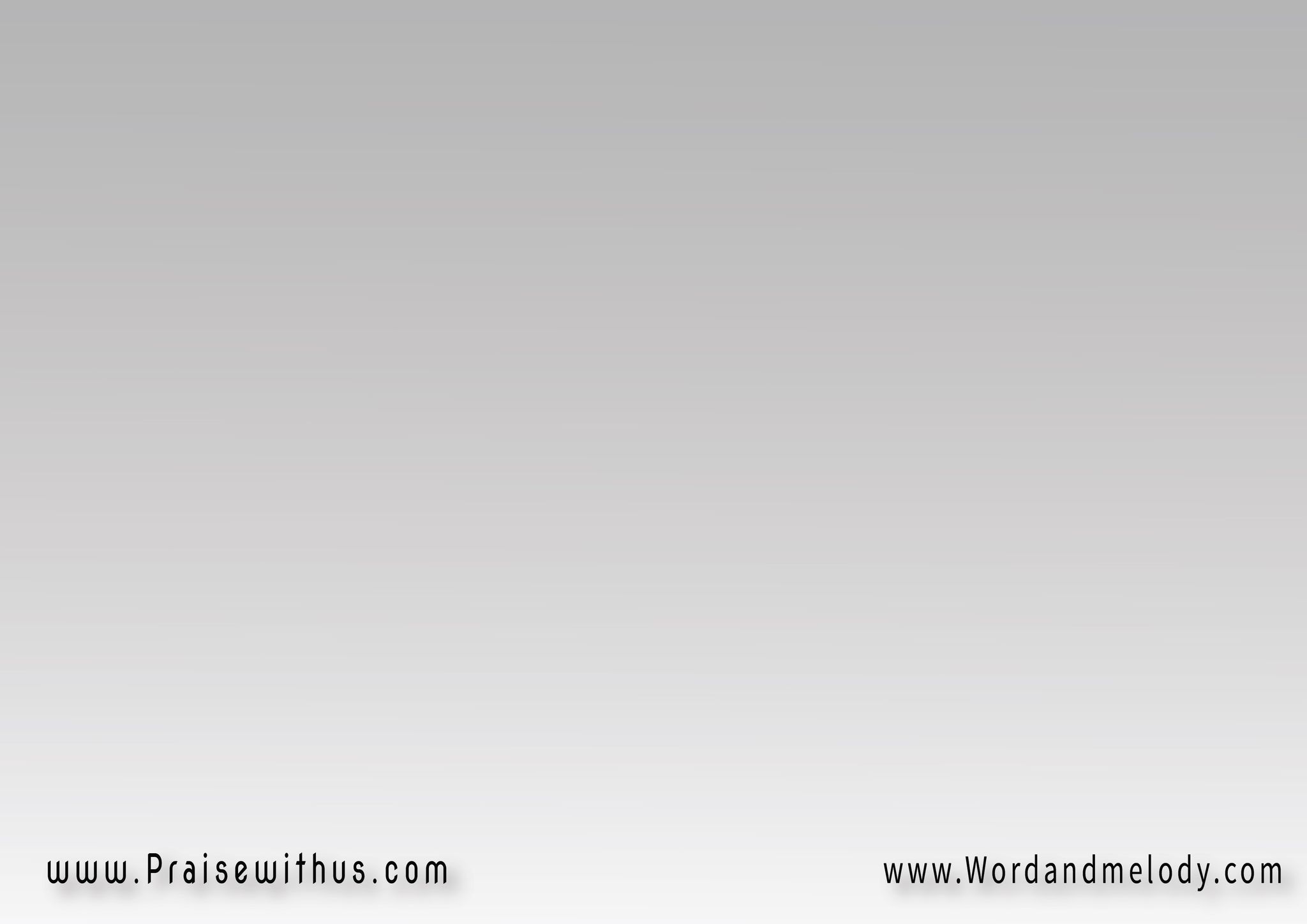 3-  وإنْ بَدَا قَلْبِي يِميل لِلعَالَمييجــي حَبِيبــي ويِهْمِس لِيَّدانا حَرَّرْتَك لِــــيَّ اخْتَرتَك(وبقيت إنتَ الغَالــي علَيَّ)2wen bada albi yemeel lil aalamyeji habibi we yehmes liadana harrartak lia ekhtartak(we baqait enta elghali aalayya)2If my heart longs for the world, my Beloved will whisper to me “I freed you, I chose you, and you became so dear to me.”
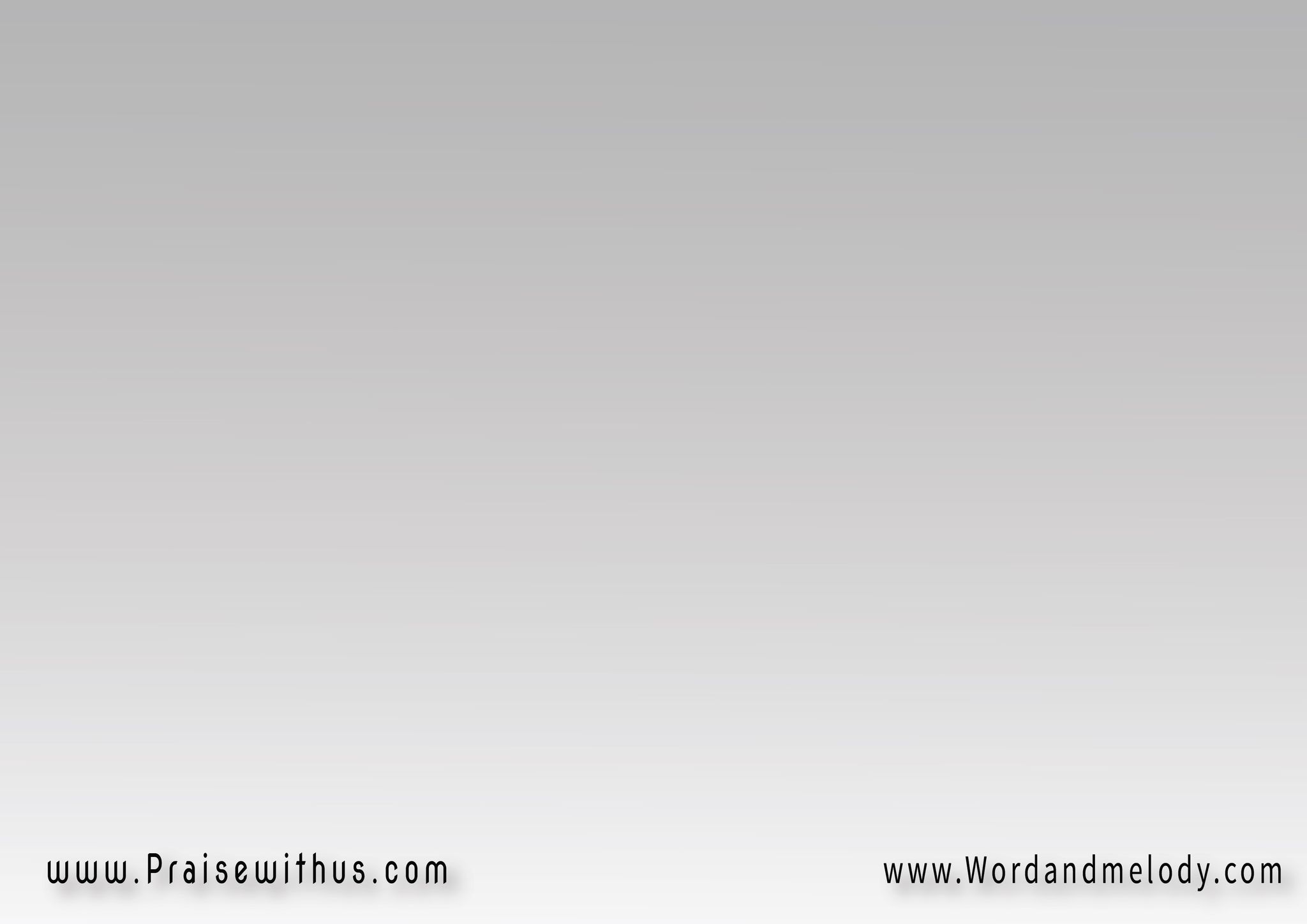 ق: (مِش مُمْكِن يِشْبِعْني العَالَمحَتَّى وَلَوْ حَقَّق طَلَبَاتــــيبَاطِل فَــــانِي وقَبْض الرِّيحلَكِن رَبِّي بيِغْنــي حَيَاتي)2
( mesh momken yeshbeani elaalamhatta walaw haqqaq talabatibatil fani we abD irreet2( laken rabbi byeghni tayati
The world will never satisfy me, even if it gives me what I want.  It’s all vanity, but my Lord fills my life.
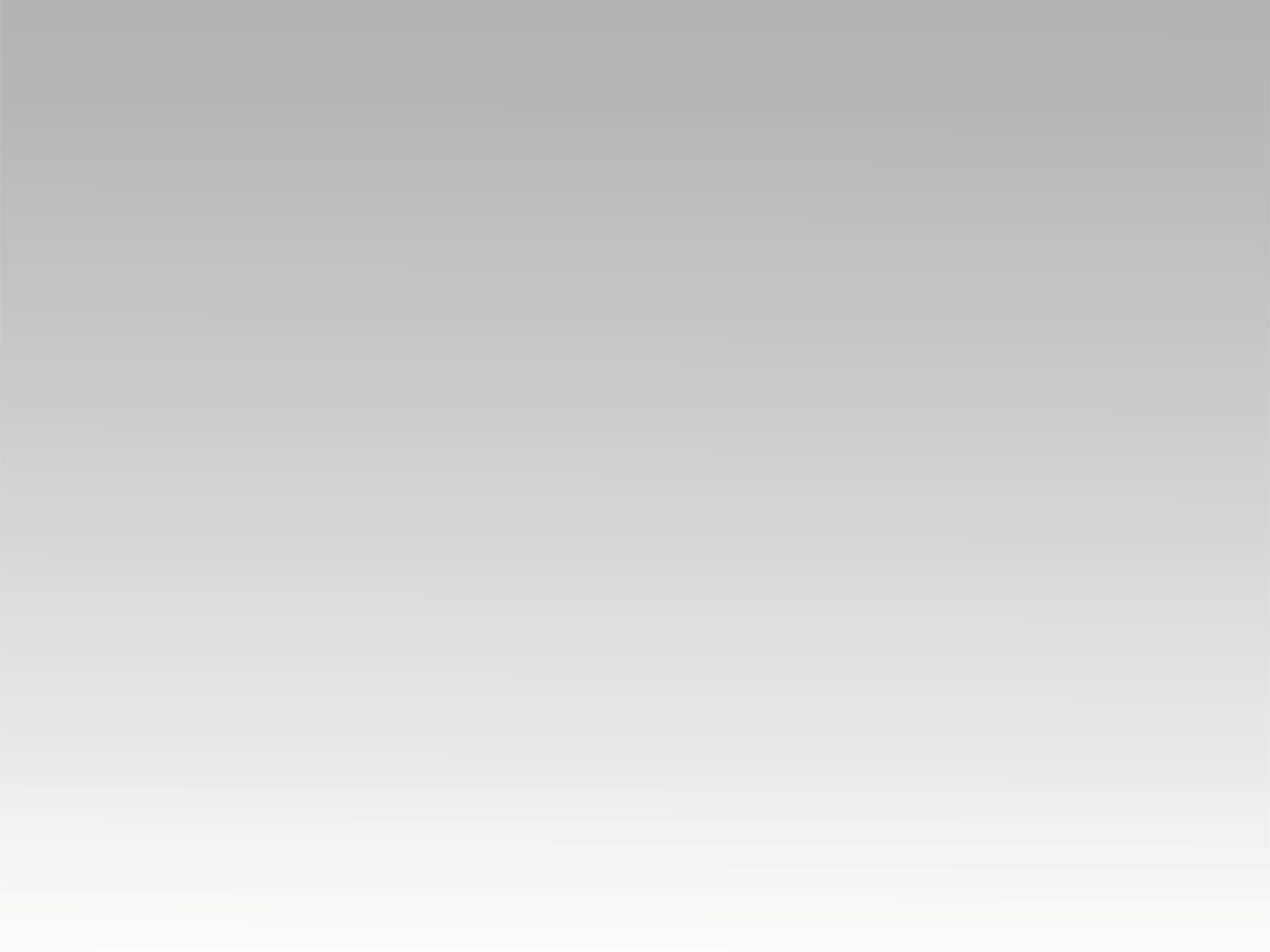 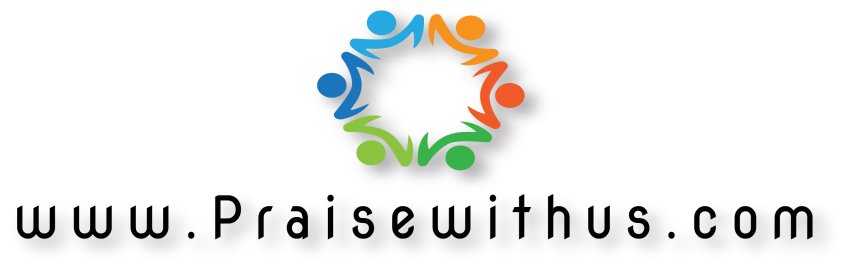